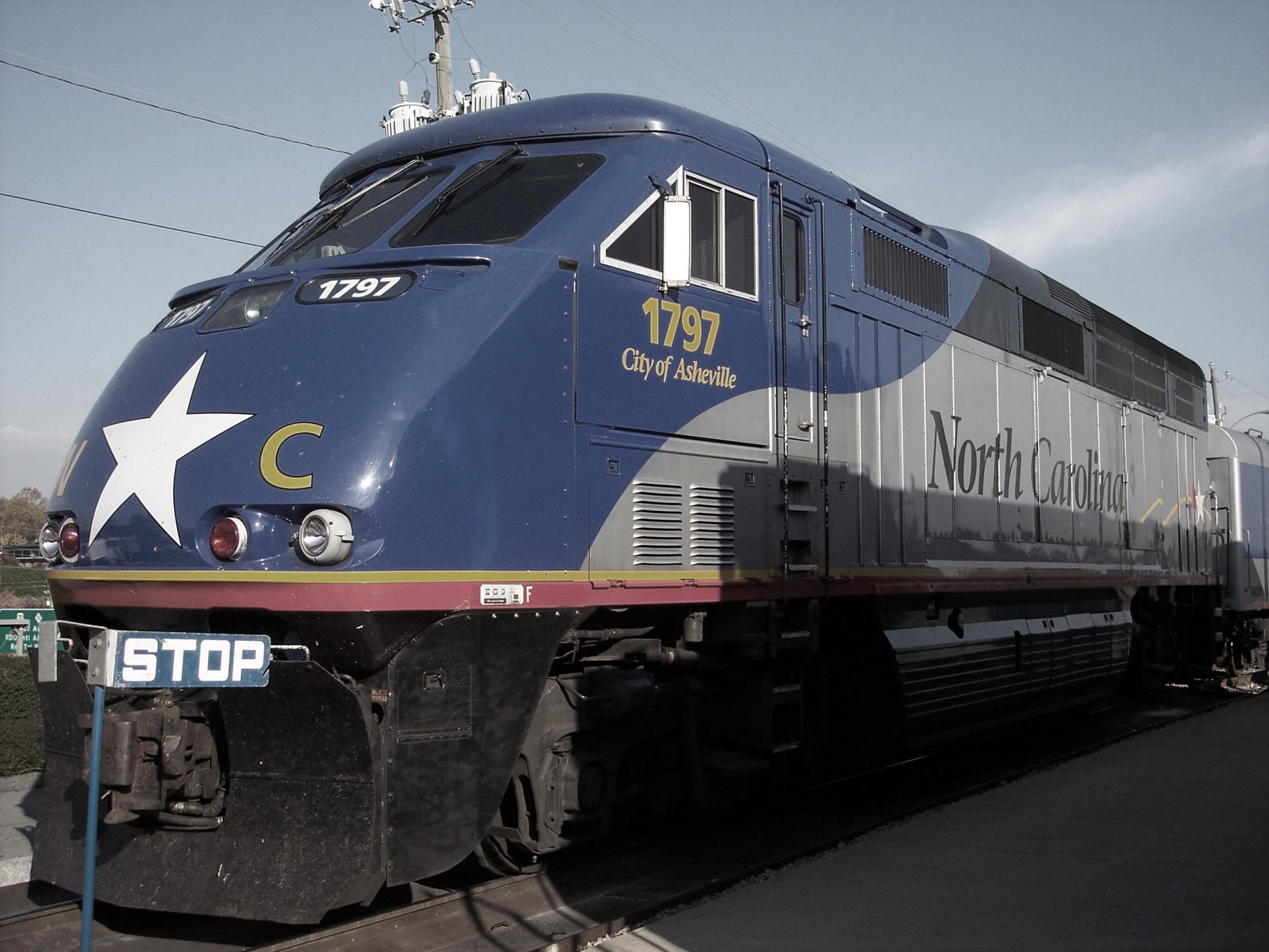 Measurement of Real-World Locomotive Engine Activity and Emissions using a Portable Emissions Measurement System
Brandon M. Graver, H. Christopher Frey, and Jiangchuan Hu
Mobile Air Pollution Engineering Laboratory
Dept. of Civil, Construction, and Environmental Engineering
North Carolina State University
2
RESEARCH MOTIVATION
Is there an easier, more cost effective way of measuring locomotive engine activity and emissions?
North Carolina Department of Transportation (NCDOT) is interested in assessing overall environmental performance of their locomotive fleet.
Locomotive engine emission measurements are conducted on a dynamometer or in the rail yard
Controlled test setting
Not representative of real-world operating conditions
3
RESEARCH QUESTIONS
What are the real-world duty cycles for passenger rail service in North Carolina?
What are the real-world emission rates for the locomotives that operate the passenger rail service?
4
NCDOT LOCOMOTIVE FLEET
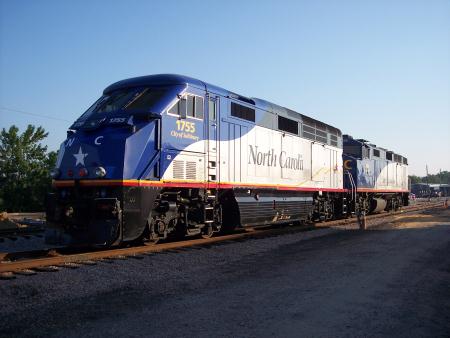 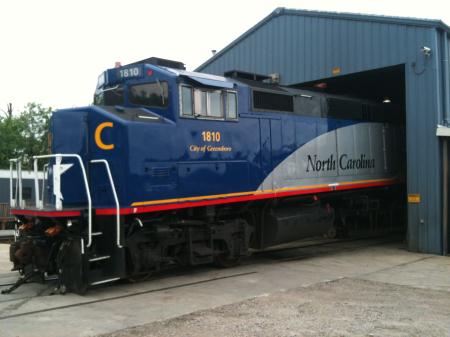 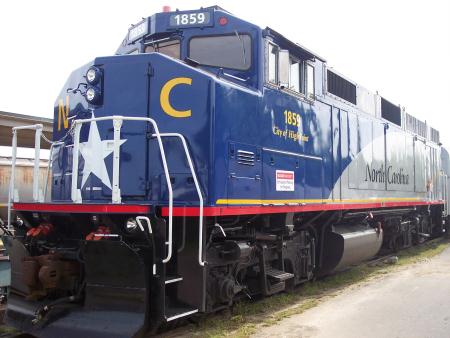 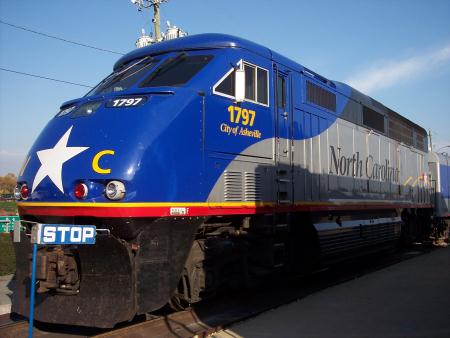 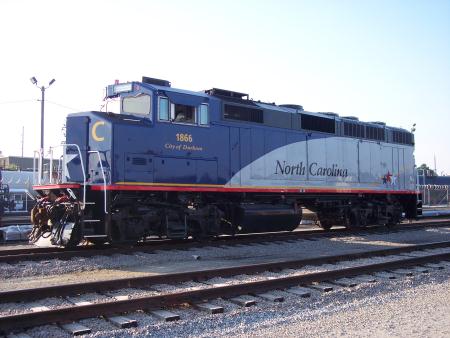 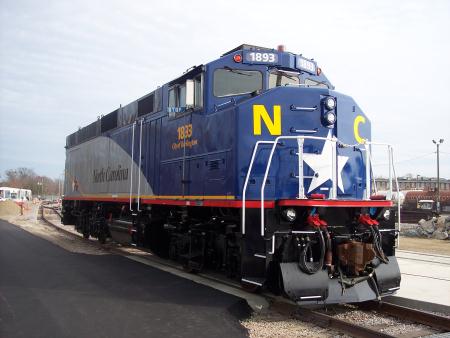 Two F59PHIs
Four F59PHs
Prime Mover Engine: 2-stroke, 12-cylinder, 140ℓ, 2240 kW
HEP Engine: 4-stroke, 6-cylinder, 18.1ℓ, 688 kW
5
LOCOMOTIVES
Dynamic Braking Grid
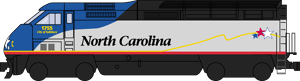 Gen.
HEP
Prime Mover Engine
Traction Motors
Prime Mover Engine – engine that powers traction motors via an electric generator
Head End Power (HEP) Engine – engine that provides electricity for passenger car hotel services
6
LOCOMOTIVES
Dynamic Braking Grid
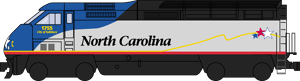 Gen.
HEP
Prime Mover Engine
Traction Motors
Generator – powers the electric traction motors
Dynamic Braking (DB) Grid:  “rheostatic braking” dissipates electricity generated by traction motors to slow the locomotive
7
THE PIEDMONT TRAIN
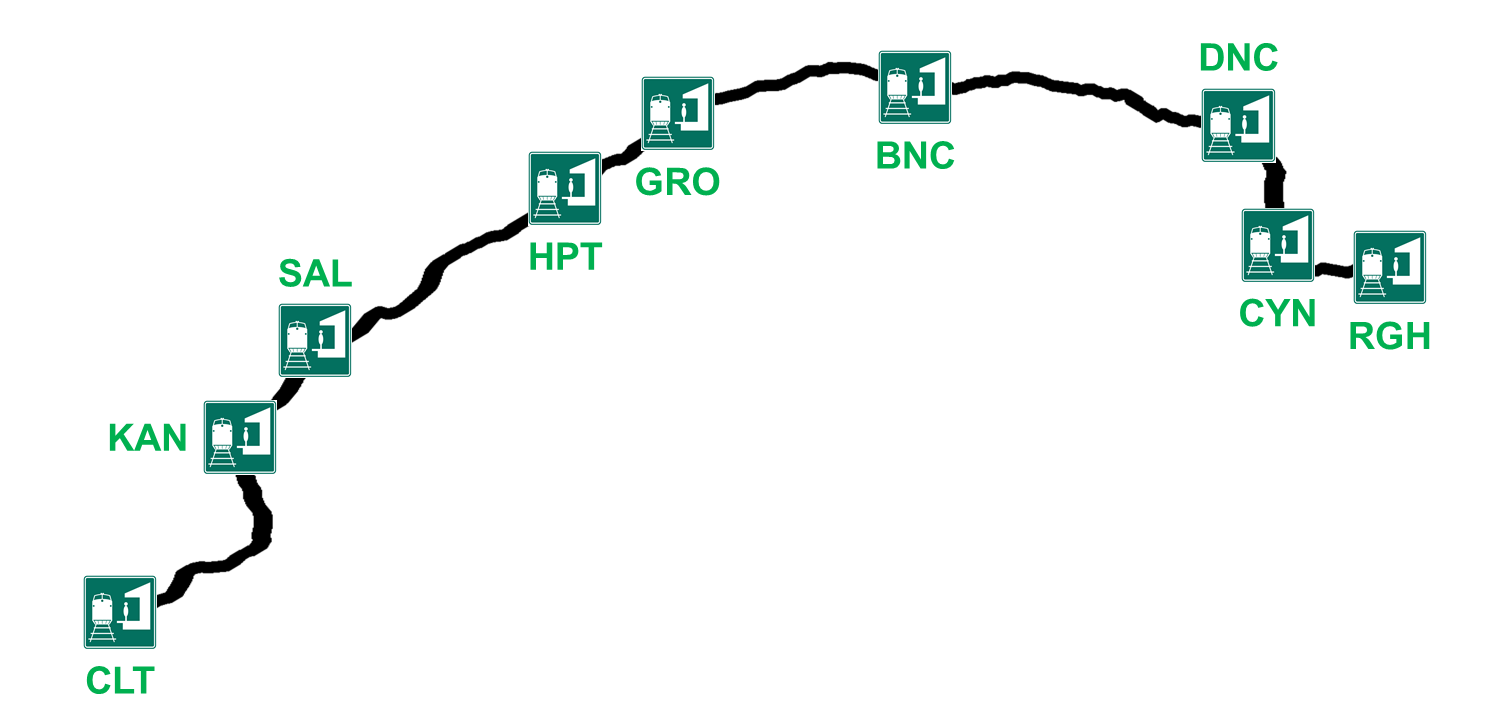 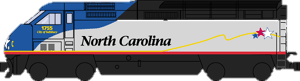 Distance: 173 miles
Travel time (RGHCLT): 3 hours, 15 minutes
Speed: 79 mph (maximum), 55 mph (average)
PORTABLE EMISSIONS MEASUREMENT SYSTEM
8
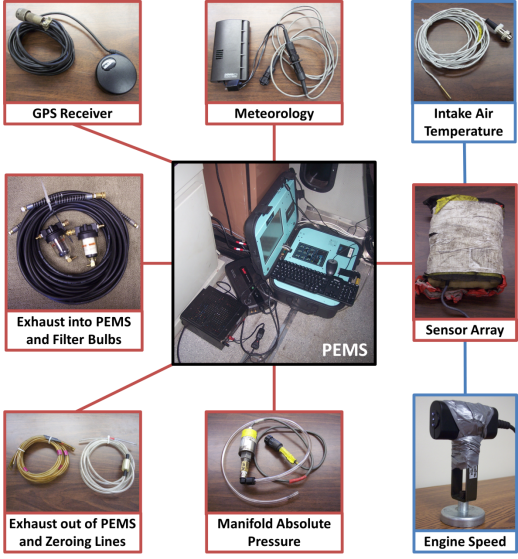 Montana and Axion systems by Clean Air Technologies International, Inc.

Non-dispersive infrared (NDIR) for CO2, CO, HC
Electrochemical sensor for NO and O2 
Light scattering particulate matter measurement
PORTABLE EMISSIONS MEASUREMENT SYSTEM
9
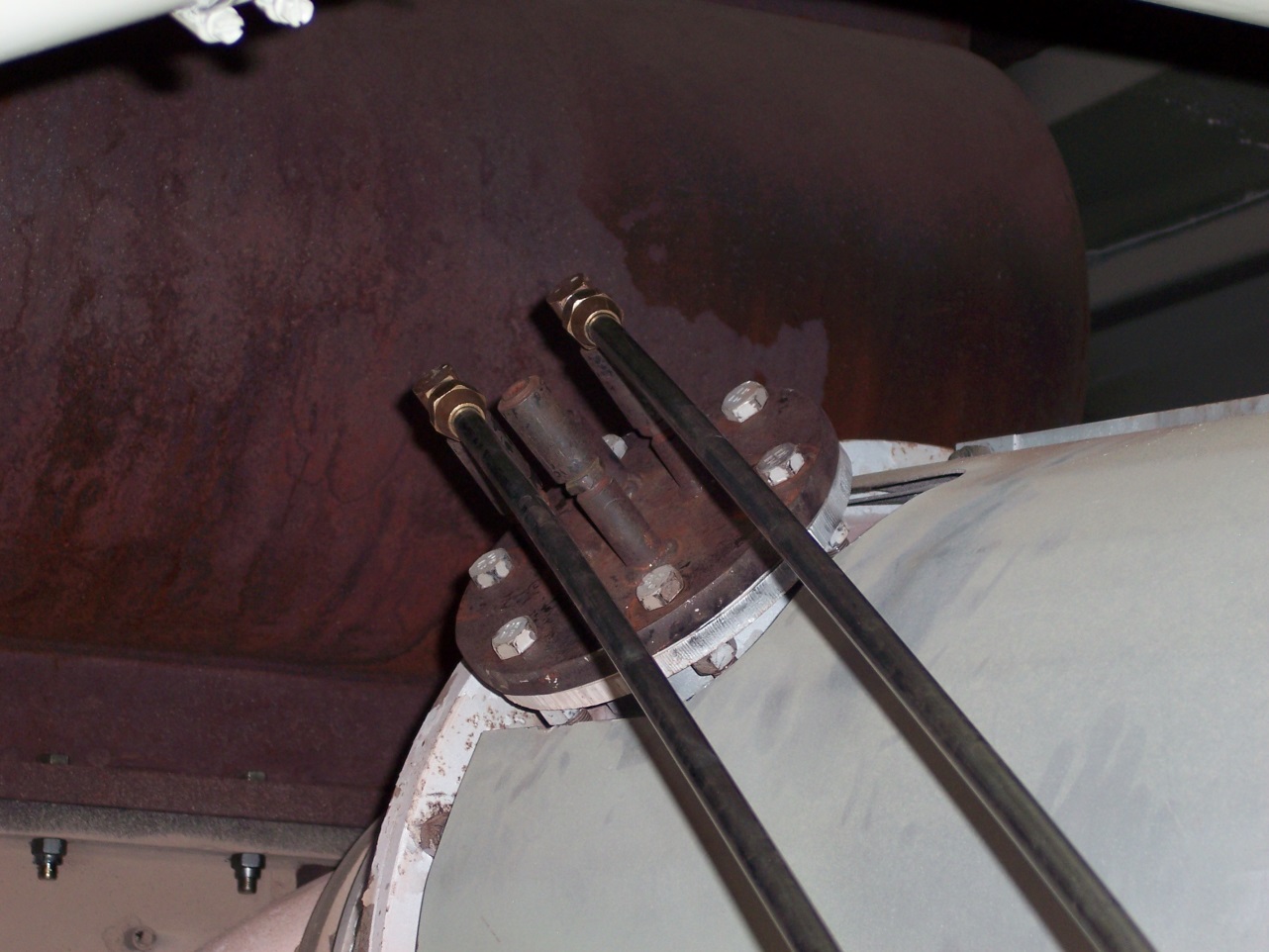 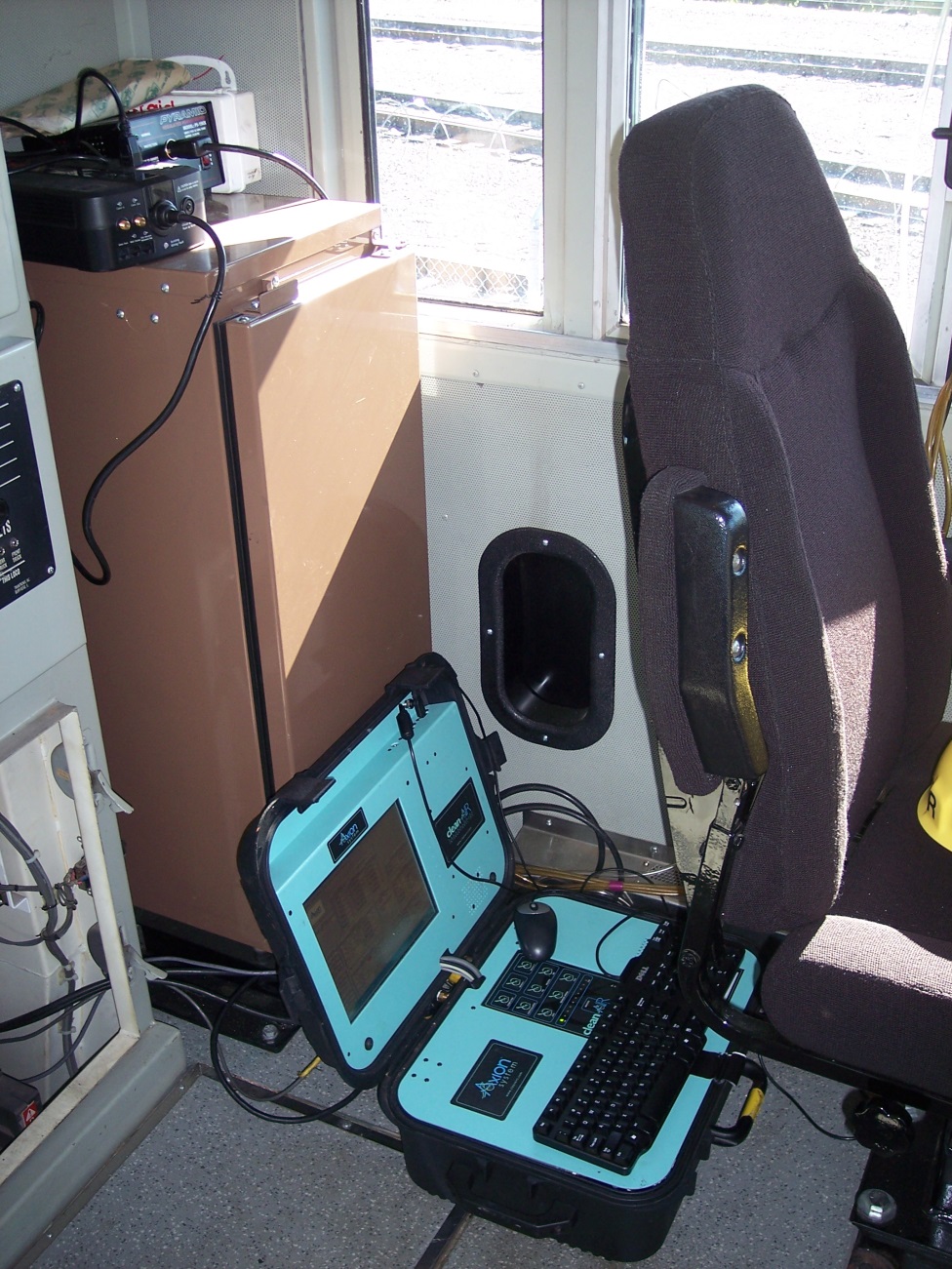 ↑ Exhaust lines from engine to PEMS
PORTABLE EMISSIONS MEASUREMENT SYSTEM
10
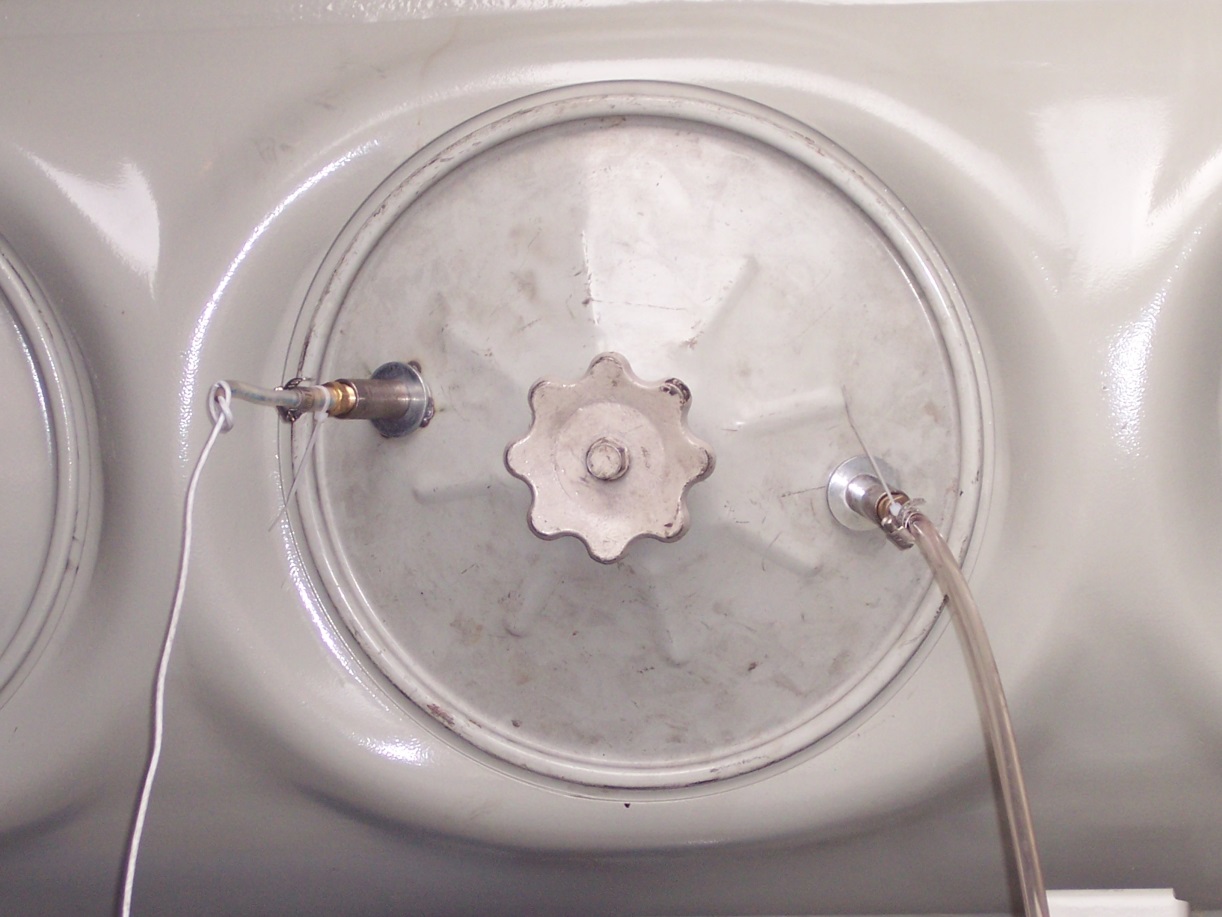 ← MAP and IAT Sensors
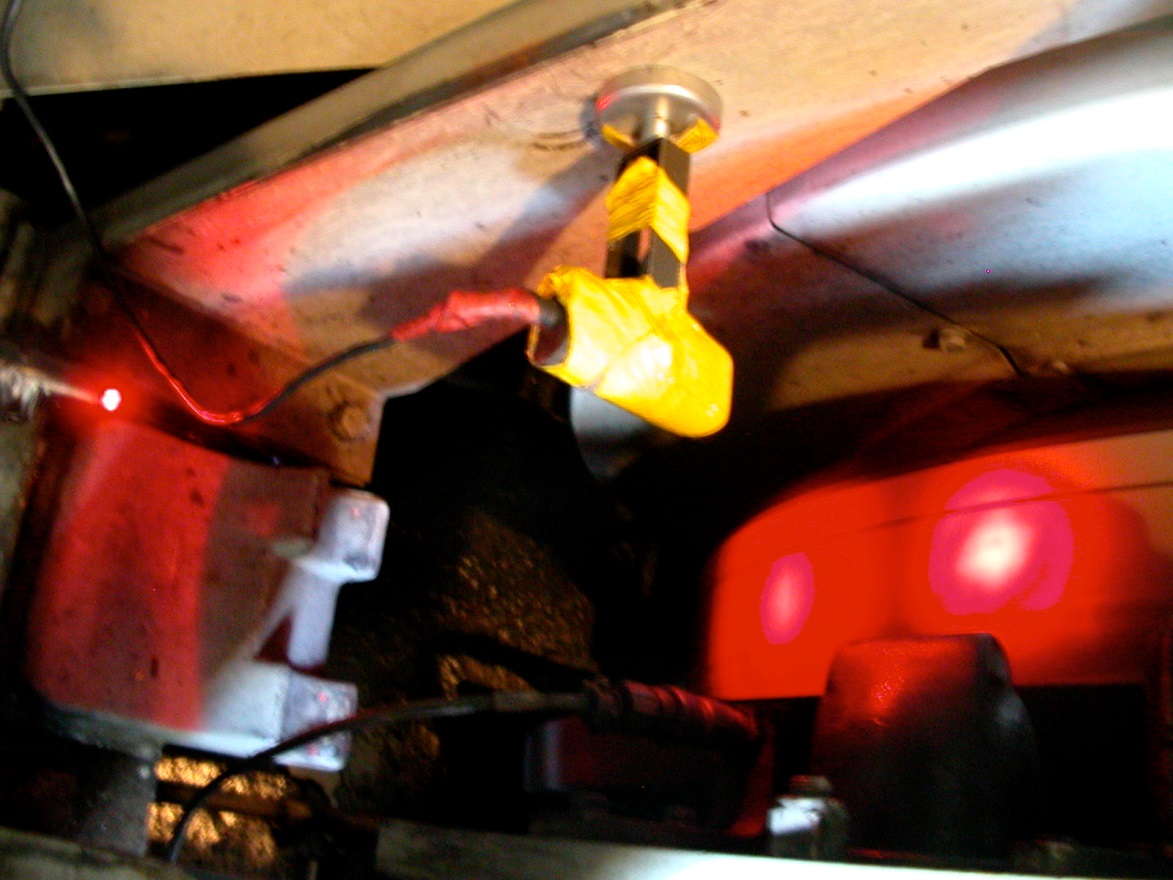 RPM Sensor →
11
MEASUREMENT METHODS
Relatively inexpensive
Easily deployable for over-the-rail measurements
PM measurement uses a laser light scattering detection method that is useful for relative comparisons
Useful for comparative evaluations
LOCOMOTIVE ACTIVITY DATA RECORDER
12
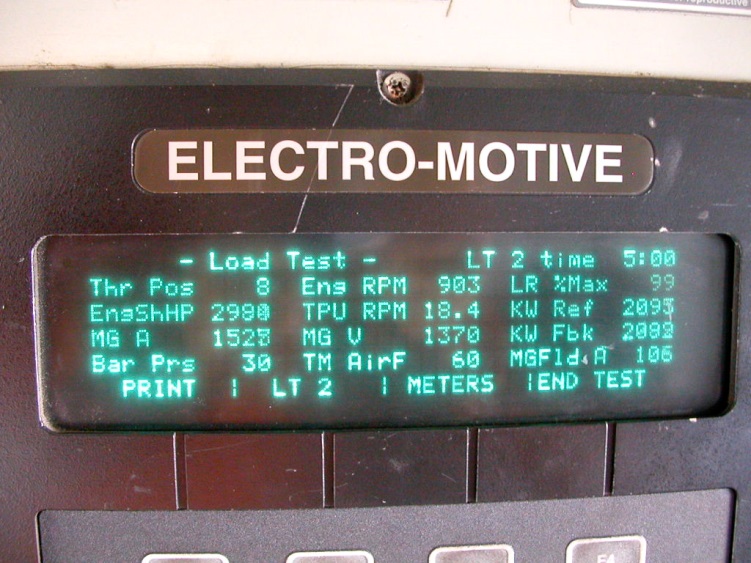 Engine activity data shown on digital display in locomotive cab
Notch position, engine speed, and horsepower output displayed, but not archived
Engine solenoid operation data is archived, and notch position can be inferred from this data
13
FUEL USE ESTIMATION
Not feasible to accurately measure over-the-rail fuel use
Fuel is taken from a 900-1500 gallon onboard tank
Diesel engines return unspent fuel to the tank continuously
Exhaust flow rate is estimated based on calculation of mass air flow through the engine and inference of the air-to-fuel ratio from the measured exhaust composition
14
MASS AIR FLOW ESTIMATION
Mass air flow from “speed density” method:



EC	=	engine strokes per cycle (2)
ER	=	engine compression ratio (typically 15 to 18)
ES	=	engine speed (RPM)
EV	=	engine displacement (L)
Ma	=	intake air molar flow rate (mole/s)
PB	=	barometric pressure (101 kPa)
PM	=	engine manifold absolute pressure (kPa)
Tint	=	intake air temperature (degrees C)
VE	=	engine volumetric efficiency
15
VOLUMETRIC EFFICIENCY
Values for VE are estimated based on dynamometer measurements of the same model prime mover engines
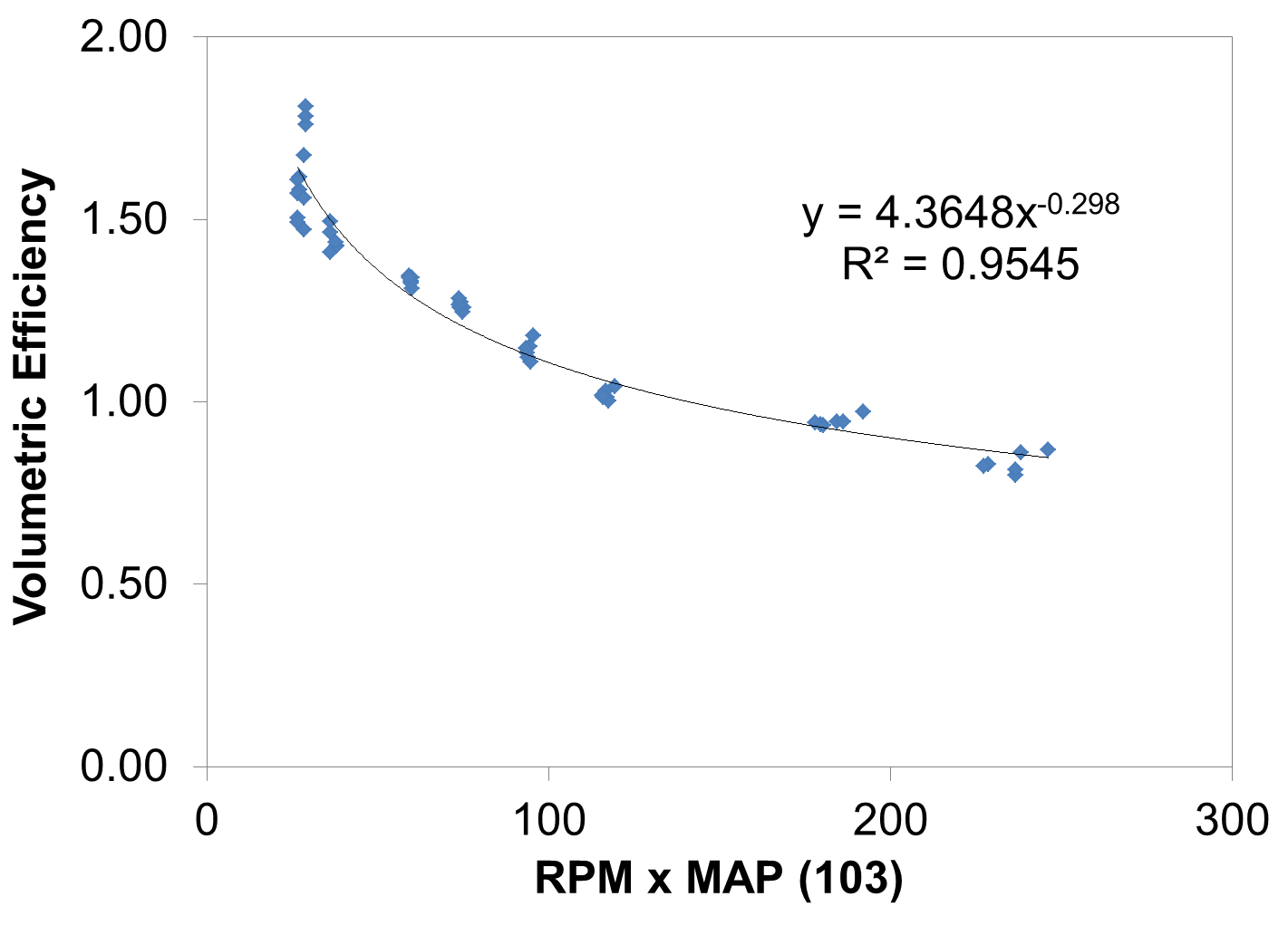 16
FIELD STUDY DESIGN
Six locomotives were instrumented and measured
Three days of over-the-rail (OTR) in-use measurements
Ultra-low sulfur diesel (ULSD)

This presentation – focus on NC 1797
17
EXAMPLE OVER-THE-RAIL RESULTSNC 1797
Duty Cycles
18
VARIATIONS IN DUTY CYCLE
Engineer behavior
Weather conditions
Station delays
Rail traffic
Track maintenance
19
EXAMPLE OVER-THE-RAIL RESULTSNC 1797
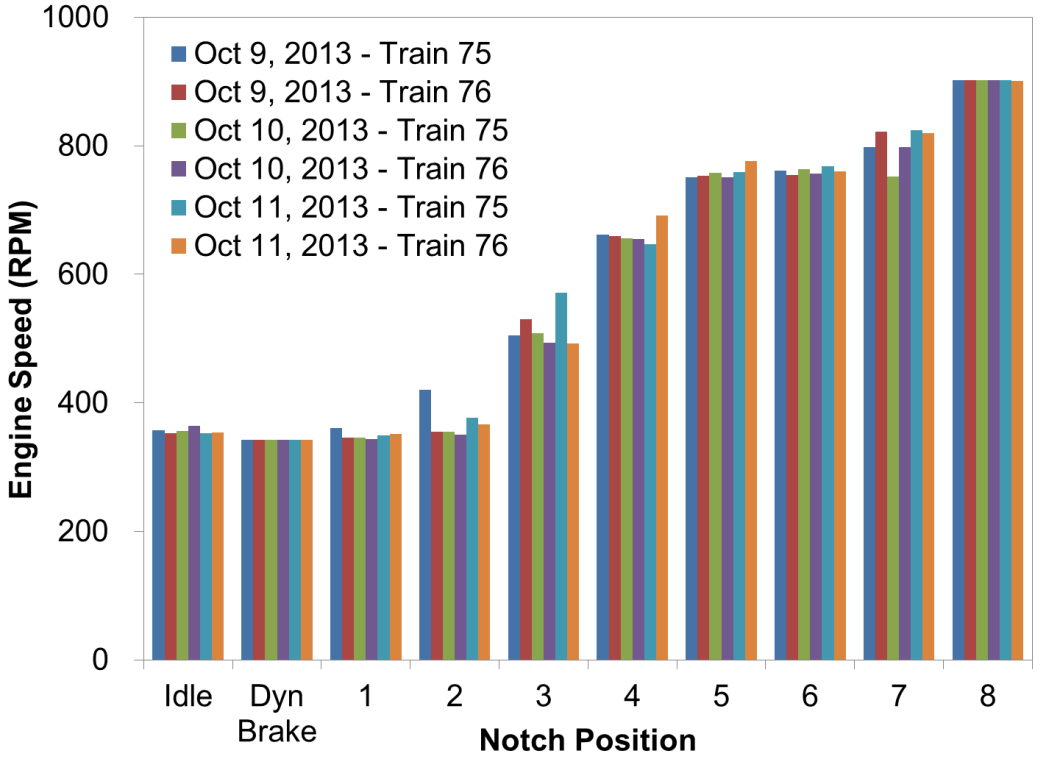 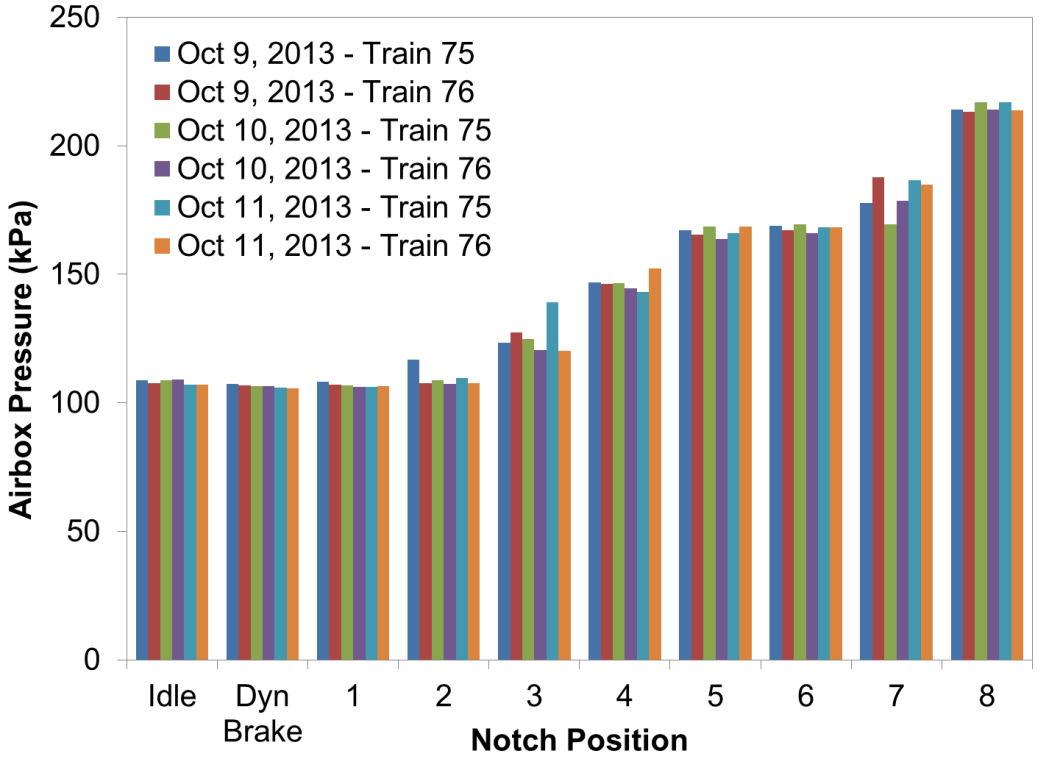 Engine RPM
Airbox Pressure
Engine performance is highly repeatable from replicate to replicate
Relative Standard Deviation (RSD) = (standard deviation) / mean
Engine RPM RSD < 0.07; Airbox Pressure RSD ≤ 0.06
20
EXAMPLE OVER-THE-RAIL RESULTSNC 1797
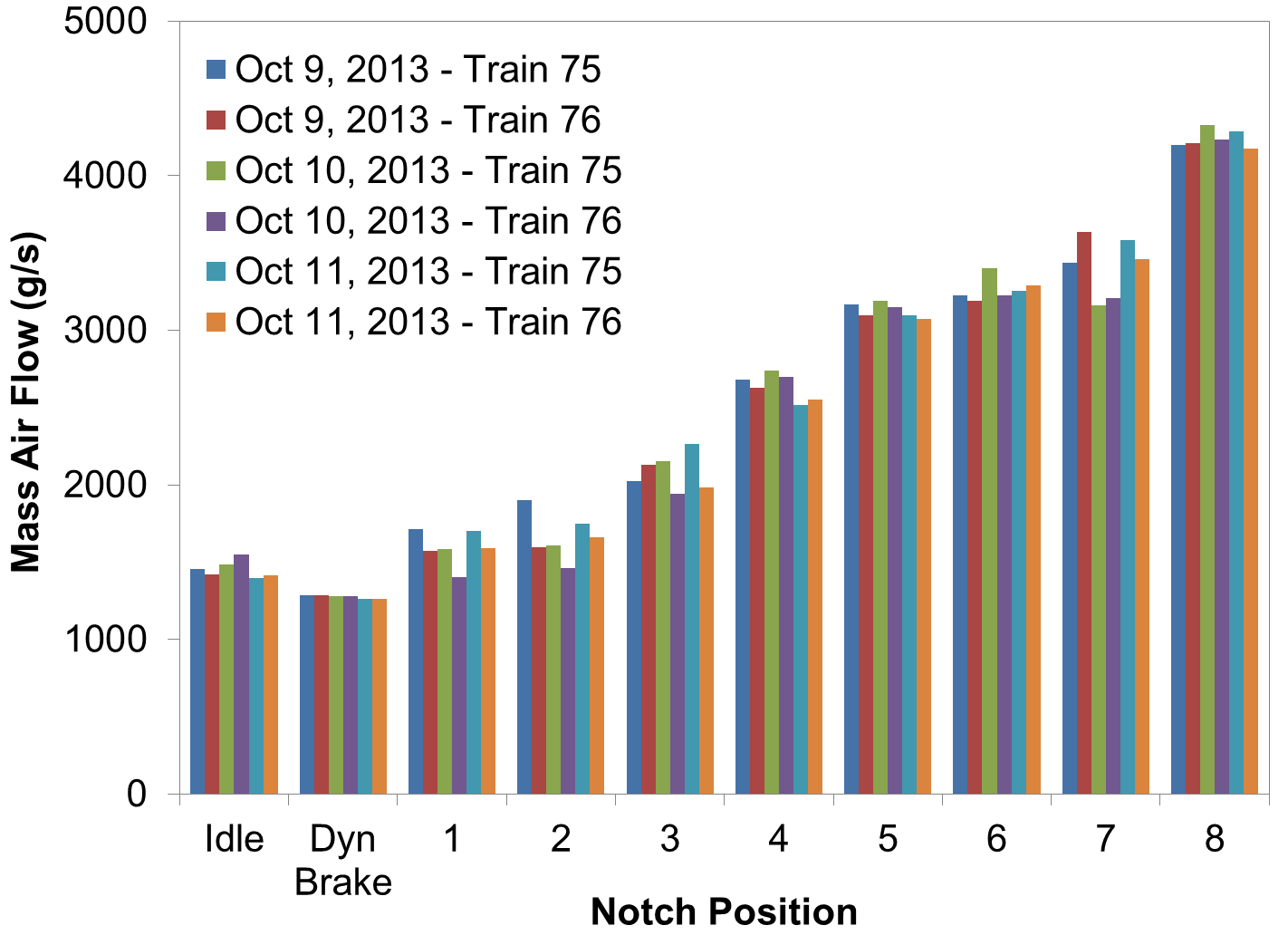 Engine performance is highly repeatable from replicate to replicate
Mass Air Flow RSD ≤ 0.09
21
EXAMPLE OVER-THE-RAIL RESULTSNC 1797
22
CYCLE AVERAGE EMISSION RATES
CAERi		cycle average emission rate for pollutant i
ERij		emission rate for pollutant i at notch position j
DCj		fractional time spent in notch j in duty cycle
hpj		engine horsepower at notch position j
Two duty cycles:	EPA Line-Haul
				Piedmont Measured
23
EXAMPLE OVER-THE-RAIL RESULTSNC 1797
Average Emission Rates:  Actual Duty Cycle
24
EXAMPLE OVER-THE-RAIL RESULTSNC 1797
Cycle Average Emission Rates:
EPA Line Haul Duty Cycle
25
CONCLUSIONS
Differences in measured duty cycle compared to EPA line-haul duty cycle, especially at Idle and Notch 8
High repeatability in measured engine parameters
Little variability in NOx and PM emission rates
Differences in duty cycle lead to differences in cycle average emission rates
Higher cycle average emission rates were estimated for the EPA line-haul duty cycle compared to the actual duty cycle
26
ACKNOWLEDGEMENTS
Allan Paul of the North Carolina Department of Transportation Rail Division
Herzog Transit Services and RailPlan International, Inc.
Lynn Harris and Curtis McDowell of McDowell Engineers
AMTRAK Southern Division Engineers and Conductors, Raleigh Station Staff
Federal Railroad Administration of the U.S. Department of Transportation
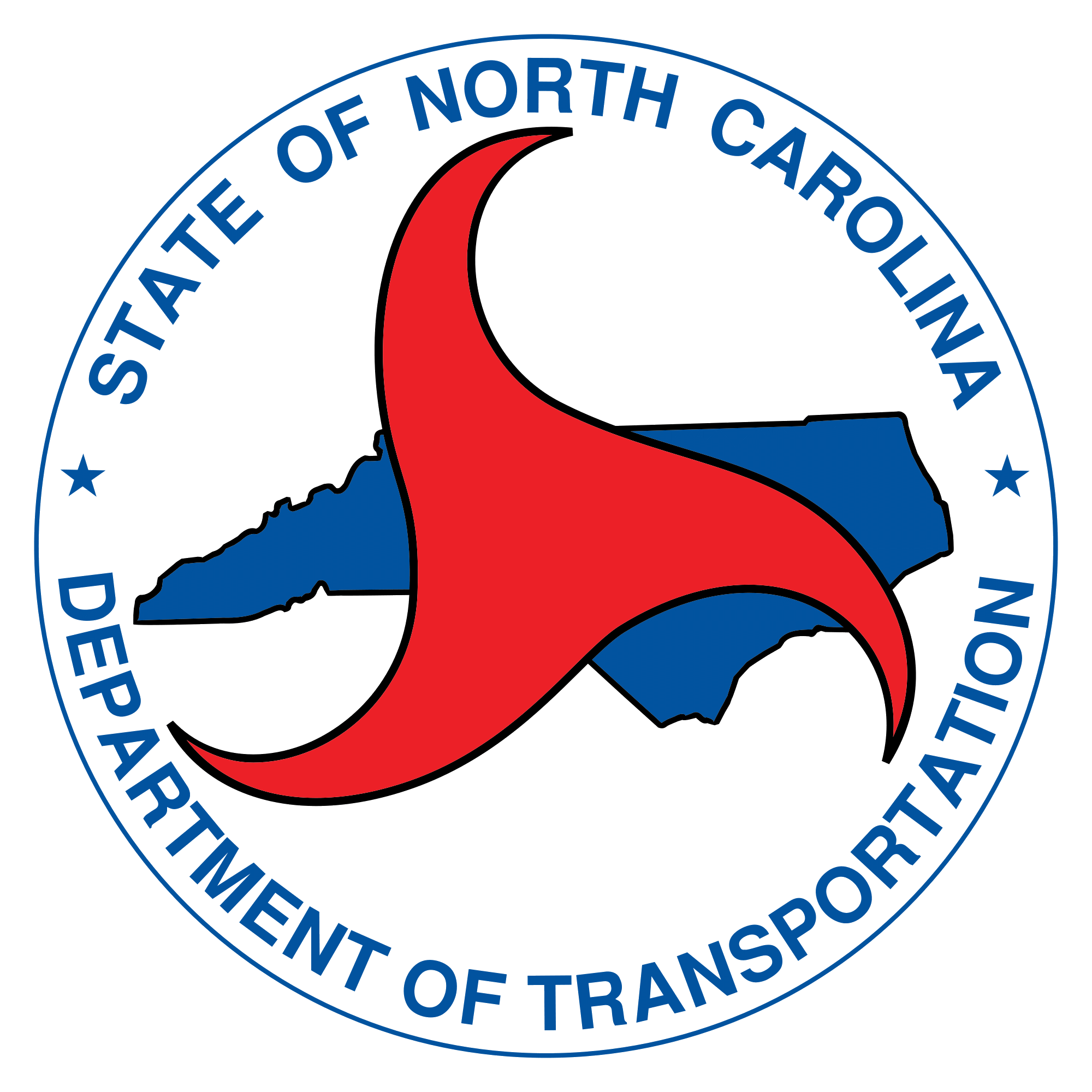 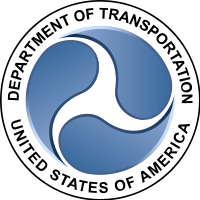 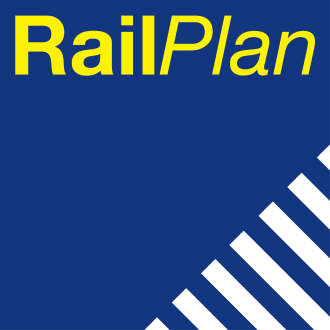 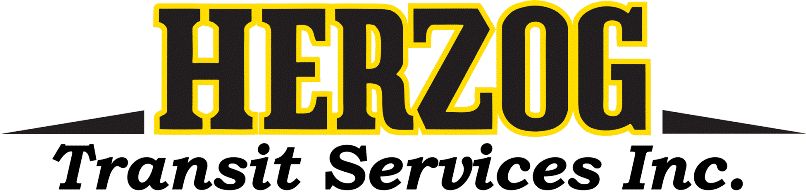 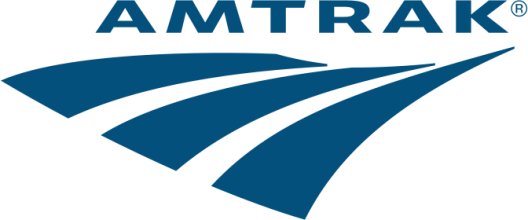 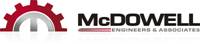 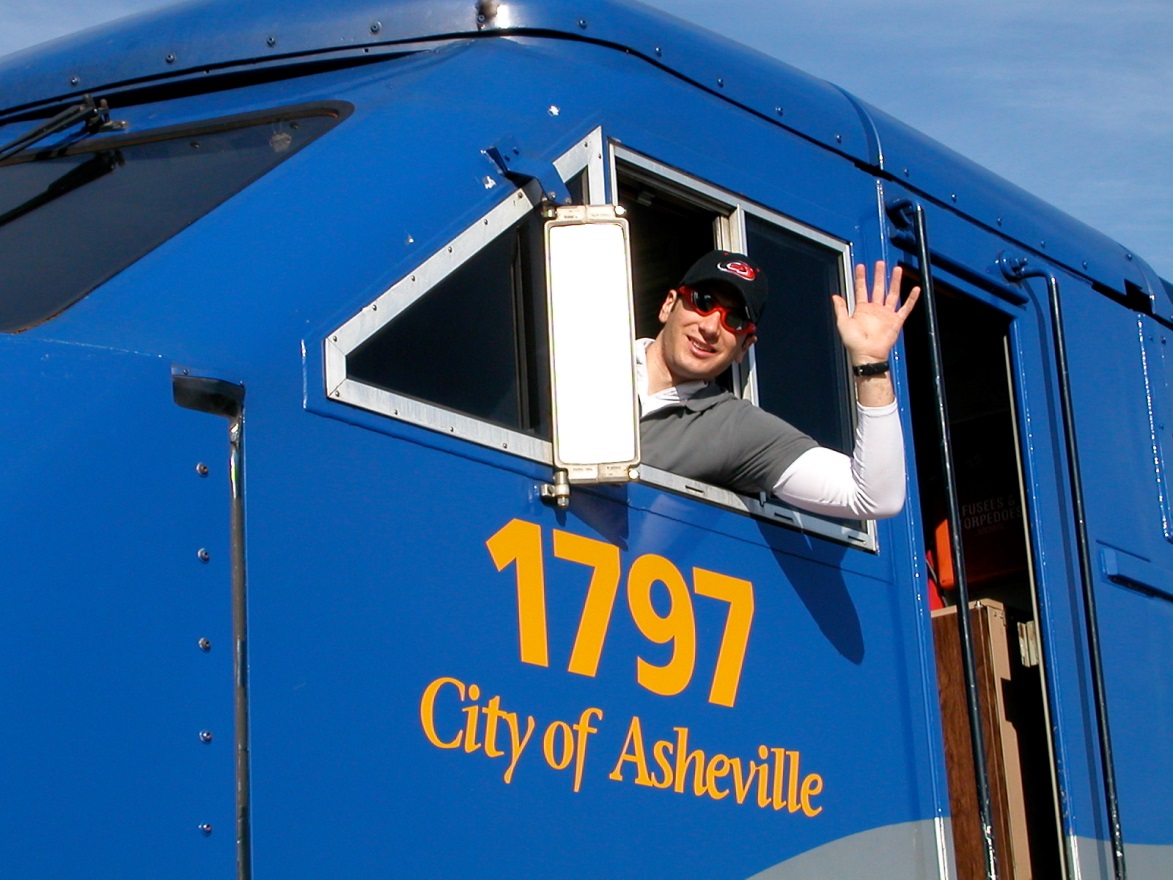 Brandon M. Graver
Department of Civil, Construction, and Environmental Engineering
North Carolina State University












Office: 919-515-4465
Email: bmgraver@ncsu.edu
Website: www4.ncsu.edu/~bmgraver